UNTERRICHTEN MIT DIGITALEN MEDIEN

INFOBLATT – KOLLABORATIVES ARBEITEN
Kollaboratives Arbeiten meint die aktive Zusammenarbeit zu einem Fachdiskurs mit anderen Lernenden, die mittels verschiedener Formate sowohl vor Ort, hybrid oder online arbeiten können.
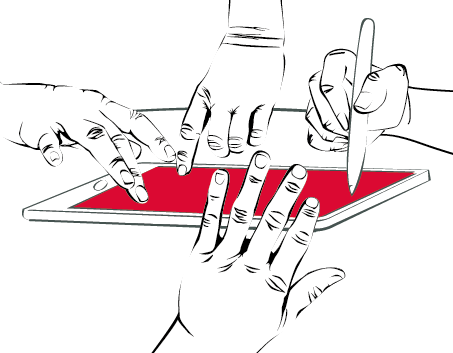 WAS IST KOLLABORATIVES ARBEITEN?
Kollaboratives Arbeiten ist ein pädagogischer Ansatz, in dem in Gruppenkonstellationen Aufgaben bewältigt werden. Der Schwerpunkt liegt dabei vor allem in der Zusammenarbeit. Statt der üblichen Arbeitsteilung strebt der Ansatz eine kollektive und reflexive Bearbeitung, und damit einhergehendDiskussionen, Perspektivwechsel und Kompromisse, an.Das Bilden einer eigenen Position und das Verteidigen dieser erzeugt ein umfassenderes Verständnis für die Thematik.
Konzeptionierung der Aufgabenstellung

Um kollaboratives Arbeiten in Gruppen zu fördern, ist es elementar, die Aufgabenstellung so zu stellen, dass die gemeinsame Arbeit sowie ein kollektiver Austausch gefördert  wird.

für die Gruppenarbeit können folgende Aspekte hilfreich sein:

Darstellung des Nutzens kollaborativer Arbeit

klare Arbeitsaufträge und Rollenverteilungen

klar definierte Arbeitsregeln

regelmäßiges Feedback

Dokumentation des Arbeitsprozesses und anschließende Reflexion 

ggf. Einrichten einer Kennlernphase innerhalb der Gruppe
Praxistipp:
Beim kollaborativen Arbeiten rückt die Einzelleistung in den Hintergrund, weshalb Bewertungen und Benotungen angepasst werden müssen. Empfehlenswert ist eine transparente Darstellung der Beurteilungskriterien, die auch gemeinsam entwickelt beziehungsweise festgelegt werden können. Die Projektdokumentation kann zusätzlich zur Benotung herangezogen werden.
EINSATZMÖGLICHKEITEN
Kollaboratives Arbeiten bietet eine Bandbreite an Einsatzszenarien. Es kann als zeitlich begrenzte Aufgabe, zur Erstellung eines Konzepts, zur Planung eines Projektes, etc. eingesetzt werden. Die Durchführung kann in Präsenz, als hybrides Format oder in Online-settings verwendet werden. (Nutzbare Online-tools finden Sie auf unserer Projektwebsite unter Tools zum Lernen und Lehren).
konkrete Arbeitsszenarien:
Die Lernenden arbeiten gemeinsam an Texten und diskutieren diesen
Die Lernenden erarbeiten kooperativ einen Inhalt/ ein Konzept/ eine OER
Die Lernenden tauschen sich zu einer Thematik aus
Die Lernenden bilden eine Arbeits- und Lerngemeinschaft
Take Away Botschaft: 
Kollaboratives Arbeiten ist ein pädagogischer Ansatz, durch den die Zusammenarbeit gefördert wird. Die Gruppe erarbeitet kollektiv die Lösung eines Problems, ein Konzept oder einen Projektplan. Dabei werden sowohl das Wissens- als auch das Fähigkeitsspektrum nachhaltig erweitert.
Profitipp:
Die Verwendung von digitalen Tools erleichtert die Strukturierung der gemeinsamen Dokumentationen und Erarbeitungen zu einem Thema. Zeitgleich unterstützt es ortsunabhängiges und zeitlich flexibles Arbeiten je nach Lebenssituation der Mitwirkenden.
30.11.2023